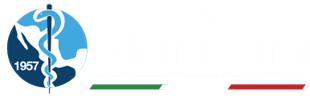 Importancia de la acreditación internacional y sus ajustes a las distintas condiciones políticas, sociales y económicas
Junio 17, 2016
Dr. Ricardo León Bórquez. M.C.A.
¿Por qué es importante?
Propicia el mejoramiento de la calidad de las escuelas y facultades de medicina.
Propicia la idoneidad y la solidez de las escuelas y facultades de medicina ante el gobierno y la sociedad
Es un incentivo para que se verifique el cumplimiento de la misión, sus propósitos y sus objetivos de acuerdo con sus propios estatutos.
XX COPAEM - AMFEM 2016
¿Por qué es importante?
Propicia el auto-estudio permanente de los programas académicos en el contexto de una cultura de la evaluación internacional.
Brinda información confiable a los usuarios del servicio educativo de las escuelas y facultades de medicina.
Es un incentivo para los académicos, en la medida en que permite objetivar el sentido y la credibilidad de su trabajo y propiciar el reconocimiento de sus realizaciones.
XX COPAEM - AMFEM 2016
Antecedentes(caso de EUA)
A inicios del año 1950 en los EUA surge la necesidad de poder determinar la preparación académica de médicos graduados en el extranjero (MGE) para tener acceso a programas de entrenamiento en especialidades.
Esta fue una preocupación de organizaciones médicas, hospitales, agencias de licencias estatales y el público en general
XX COPAEM - AMFEM 2016
Antecedentes(caso de EUA)
Así mismo en la misma época surgen oportunidades para los MGE como consecuencia de un explosivo crecimiento de la demanda de servicios hospitalarios,  incremento de oportunidades económicas para médicos y una mayor necesidad de médicos residentes para poder cubrir los servicios de salud, dando lugar a un mayor número de espacios para formar especialistas.
XX COPAEM - AMFEM 2016
Antecedentes(caso de EUA)
Para asegurar la calidad de los MGE que aplicaban a estas oportunidades surge en 1956 una organización privada, no lucrativa llamada Servicios de Evaluación para Médicos Graduados en el Extranjero (ESFMG en inglés)
Para dar respuesta a las preguntas de las instituciones responsables de posgrado
Verificar credenciales, conocimiento médico y dominio del idioma inglés
Certificar que el MGE cumplía los requisitos previos
XX COPAEM - AMFEM 2016
Antecedentes(caso de EUA)
Ese mismo año cambia de nombre a Consejo de Educación de Médicos Graduados en el Extranjero (ECFMG en inglés) 
Desarrolla procedimientos para validación de credenciales y con el apoyo del Consejo Nacional de Examinadores Médicos (NBME en inglés) implementan el examen de ciencias médicas y de conocimientos del idioma inglés
XX COPAEM - AMFEM 2016
Antecedentes
El ECFMG en junio del 2010 determinó que para el año 2023 todo MGE debe proceder de una Escuela o Facultad de Medicina con acreditación internacional.
Para alcanzar este objetivo la Federación Mundial de Educación Médica (WFME) se transforma en el organismo regulador de la acreditación internacional
XX COPAEM - AMFEM 2016
Antecedentes
La WFME esta conformada por seis asociaciones miembros 
AMEE - Europea
AMEEMR – Mediterráneo oriental
AMEWPR – Región del Pacífico Occidental
AMSA – África 
PAFAMS (FEPAFEM)
SEARAME – Sureste de Asia
FEPAFEM es responsable de la acreditación del continente Americano
XX COPAEM - AMFEM 2016
¿Qué problema tenemos en México? - Político
Existe gran diversidad de escuelas y facultades de medicina tanto públicas como privadas.
Por compromisos de partidos políticos se autorizan nuevas escuelas (populismo)
La constitución no tiene contemplada la limitación de apertura de escuelas
No ha existido una relación de colaboración entre los Sistemas de Salud Mexicanos y los formadores de recursos humanos
XX COPAEM - AMFEM 2016
¿Qué problema tenemos en México? - Político
Actualmente existe excelente colaboración con la Secretaría de Salud (Ministerio) y la Secretaria de Educación.
XX COPAEM - AMFEM 2016
¿Qué problema tenemos en México? - Sociales
Existe gran diversidad de escuelas y facultades de medicina tanto públicas como privadas.
Calidad
Desigualdad económica extrema
Seguridad – Servicio Social
XX COPAEM - AMFEM 2016
¿Qué problema tenemos en México? - Económicos
Existen diferencias económicas en distintas regiones del País
XX COPAEM - AMFEM 2016
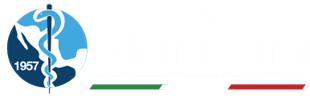 Gracias
rleonbor@gmail.com
XX COPAEM - AMFEM 2016